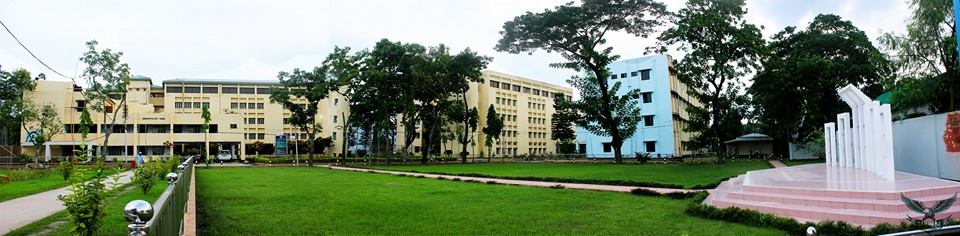 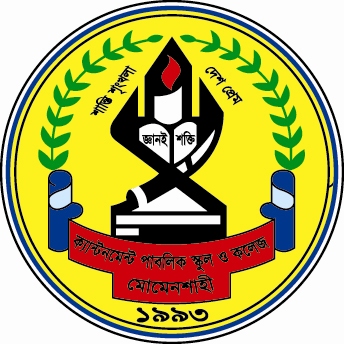 স্বাগতম
Prepared by. 
Cantonment Public  School and College , Momenshahi
Dept. of Business studies
উৎপাদন  ব্যবস্থাপনা ও বিপণন দ্বিতীয় পত্র
৮ম অধ্যায় : বিক্রয় প্রসার ও বিজ্ঞাপন
পাঠ ঘোষণা
বিক্রয় প্রসারের ধারনা
বিক্রয় প্রসারের হাতিয়ার
বিক্রয় প্রসারের উদ্দেশ্য
বিজ্ঞাপনের ধারণা
বিজ্ঞাপনের গুরুত্ব
বিজ্ঞাপনের্ মাধ্যম সমূহ
প্রচার ধারণা  ওে বৈশিষ্ট্য
শিরোনাম
শিখন ফল
.
এ পাঠ থেকে শিক্ষার্থীরা-
ব্যাখ্যা করতে পারবে--
বিক্রয় প্রসারের ধারনা
বিক্রয় প্রসারের হাতিয়ার
বিক্রয় প্রসারের উদ্দেশ্য
বিজ্ঞাপনের ধারণা
বিজ্ঞাপনের গুরুত্ব
বিজ্ঞাপনের্ মাধ্যম সমূহ
প্রচার ধারণা  ওে বৈশিষ্ট্য
পাঠ পূর্বাভাষ ও পরিচিতি 
                    পাঠনং ০১ - ( বিক্রয় প্রসারের হাতিয়ার)
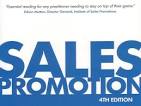 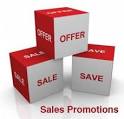 Factory layout
Service layout
Sales promotion
আলোচ্য বিষয় :বিপননের হাতিয়ার
বিপণন প্রসার
বিজ্ঞাপন
ব্যক্তিক বিক্রয়
বিক্রয় প্রসার
জনসংযোগ
প্রত্যক্ষ বিপণন
বিস্তারিত :
১।বিজ্ঞাপন : বিজ্ঞাপনহচ্ছে অর্থ প্রদানের ভিত্তিতে নৈর্ব্যক্তিক উপায়ে ব্যাপক জনগণের উদ্দেশ্যে প্রচারের কার্যক্রম । এর মাধ্যমে সম্ভাব্য ক্রেতাকে পণ্য বা সেবা ক্রয়ে জনগণকে উদ্বুদ্ধ করা হয় । 
২।ব্যক্তিক বিক্রয় : যে বিশেষ প্রক্রিয়ায় বা কৌশলে  বিক্রেতা ক্রেতাকে সরাসরি পণ্য বা সেবা সমন্ধে অবহিত   করে প্রকৃত ক্রেতায় পরিনত করে তাকে ব্যক্তিক বিক্রয়  বলে।
৩। বিক্রয় প্রসার : বিক্রয় প্রসার হচ্ছে বিক্রয় বাড়ানোর চেষ্টা বিক্রয় বৃদ্ধির জন্য গৃহীত স্বল্পকালীন উদ্দীপনামূলক কর্মকান্ডকে বিক্রয় প্রসার বলা হয়।যেমন : মূল্য হ্রাস, নমূনা পণ্য প্রদান ,গ্যারান্টি ইত্যাদি ।
৪। জনসংযোগ : জনসংযোগ হচ্ছে  পণ্য ও প্রতিষ্ঠানের বিশেষ ভাবমূর্তি সৃষ্টি  করে পণ্যের বিক্রয় বাড়ানোর চেষ্ট  করা । যেমন : মৌখিক উপস্থাপনা , সংবাদ সম্মেলন  ইত্যাদি।
৫। প্রত্যক্ষ বিপণন :ভোক্তাদের  নিকট তাৎক্ষণিক সাড়া পাওয়ার উদ্দেশ্যে ব্যক্তিগতভাবে সরাসরি দীর্ঘমেয়াদী ক্রোতা সম্পর্ক গড়ে তোলার কার্যক্রমকে প্রত্যক্ষ বিপণন বলে ।
বিপণন প্রসার ধারণা:
বিপণন প্রসার এর ধারণা: বিপণন প্রসার হলো এক ধরণের যোগাযোগ প্রক্রিয়া যা প্রতিষ্ঠানের পণ্য, সেবা অথবা ধারণার সম্পর্কে জনগনকে অবহিত করে, পুন:পুন স্বরণ করায় এবং ক্রয়ে উদ্বুদ্ধ করে। এক কথায় ক্রেতাদের পণ্য বা সেবা ক্রয়ে আগ্রহী করার প্রক্রিয়াই বিপণন প্রসার।
বিপণন প্রসারের ক্ষেত্রে নিচের শর্তগুলো আবশ্যক :
একমূখী বা দ্বিমূখী তথ্য প্রবাহের প্রক্রিয়া
কোতদের সাথে যোগাযোগের হাতিয়ার
ক্রেতাদের ক্রয়ে আকৃষ্ট করে।
বিক্রয় প্রসারের বিভিন্ন পদ্ধতি
বিক্রয় প্রসারের বিভিন্ন পদ্ধতি: 
নিচে বিক্রয় প্রসারের বিভিন্ন পদ্ধতি উপস্থাপন করা হলো:

১. সৌজন্য পণ্য প্রদান  ২. নমুনা বিতরণ ৩. অর্থ ফেরত পদ্ধতি
৪. মেয়াদী গ্যারান্টি প্রদান	
 ৫. মূল্য হ্রাস কুপন  ৬. মূল্যহ্রাস মোড়ক
৭. বিক্রয়োত্তর সেবা ৮. প্রদর্শনী এবং মেলা  ৯. উপহার প্রদান
১০. শুভেচ্ছা জ্ঞাপন
বিস্তারিত :
পাইকারী ব্যবসা : 
                                   যে  ব্যবসায়ী উৎপাদকের নিকট থেকে বেশি করে মাল  কিনে অল্প অল্প করে খূচরা ব্যবসায়ীর নিকট বিক্রয় করে তাদেরকে পাইকারী ব্যবসায়ী বলে । এরা খূচরা  ব্যেবসায়ী থেকে প্রাপ্ত তথ্য উৎপাদনকারী কে সরবারাহ করে।
 খুচরা ব্যবসায়ী : যারা পাইকার এর নিকট থেকে  মাল কিনে ভোক্তার নিকট বিক্রয় করে তাদেরকে খুচরা ব্যবসায়ী বলে। এরা ভোক্তার অতি নিকটে অবস্থান করে। বণ্টনপ্রনালীতে   এদের অবস্থান সবশেষে।
বিস্তারিত
ভোগ্য পণ্যের বণ্টন প্রণালী

প্রণালী -১ : 
                 
প্রণালী -২
প্রণালী -৩
প্রণালী -৪
প্রণালী -৫
ভোক্তা
উৎপাদনকারী
ভোক্তা
খুচরা
উৎপাদনকারী
ভোক্তা
পাইকার
খুচরা
উৎপাদনকারী
উৎপাদনকারী
পাইকার
ভোক্তা
উৎপাদনকারী
ডিলার
খুচরা
ভোক্তা
বাজারের বৈশিষ্ট্য
বৈশিষ্ট্য সমূহ
ব্যক্তি বা প্রতিষ্ঠান 
চাহিদা
অর্থ ব্যয়ের ইচ্ছা
ব্যয়ের সামর্থ্য
ক্রয়ের অধিকার
ক্রেতাদের অবস্থান
ক্রেতার ধরণ
ক্রেতার ষংখ্যা
পারস্পরিক বিনিময় 
বাজারের ধরণ
মধ্যস্থ ব্যবসায়ীর অবস্থান
প্রতিযোগির ধরণ
বিস্তারিত
ব্যক্তি বা প্রতিষ্ঠান: বাজারের ২ ধরণের ক্রেতা লক্ষ্য  করা যায় ।একটি  হল ব্যক্তি অন্যটি হল প্রতিষ্ঠান।
চাহিদা: ভোক্তাদের চাহিদা সঠিকভাবে পূরণ করতে  গেলে অবশ্যই বাজার সঠিক স্থানে স্থাপন করতে হবে।
ব্যয়ের সামর্থ্য: ক্রেতাদের পণ্য ক্রয়ের ইচ্ছা পাশাপাশি ব্যয়ের সামর্থ্য থাকতে হবে।
ব্যয়ের ইচ্ছা : সামর্থ্যের সাথে সাথে  অর্থ ব্যয় করার ইচ্ছা ও ক্রেতার ধরণ : ক্রেতার ধরণ অনুযায়ী বাজারকে ২ ভাগে ভাগ করা হয়েছে।
আলোচ্য বিষয় :(বিজ্ঞাপন ও প্রচার)
বিজ্ঞাপনের ধারণা: অর্থ প্রদান করে গণ মাধ্যমসমূহের মাধ্যমে চি‎হ্নিত উদ্যাক্তা কর্তৃক পণ্য, সেবা বা ধারণার নৈর্ব্যক্তিক উপস্থাপনই হলো বিজ্ঞাপন।
বিজ্ঞাপনের গুরুত্ব
অর্থনৈতিক
সামজিক
১. জীবনযাত্রার মান বৃদ্ধি 
২. রুচির বৈচিত্রায়ন
৩. ক্রয়ের সুবিধা
৪. মধ্যস্থ ব্যবসায়ীদের প্রভাব হ্রাস
৫. শিল্পোন্নয়ন
৬. কর্মসংস্থানের সুযোগ সৃষ্টি
৭. সামাজিক কল্যাণ
১. সামগ্রিকভাবে পণ্যের চাহিদা সৃষ্টি
২. চাহিদা ও যোগানের সমতা বিধান
৩. উৎপাদন ব্যয় হ্রাস
৪. নতুন পণ্য উদ্ভাবন
৫. প্রত্যক্ষ যোগাযোগ
৬. ব্রান্ড অগ্রাধীকার ও আনুগত্য বৃদ্ধি
৭. আন্তর্জাতিক বাণিজ্য সম্প্রসারন
বিজ্ঞাপনের বিভিন্ন মাধ্যম
১.  সংবাদপত্র                             
২. টেলিভিশন
৩. সিনেমা স্লাইডস্
৪. নিয়ন আলো
৫. আকাশ বিজ্ঞাপন 
৬. প্রচারপত্র
৭. প্রাচীরপত্র
৮. বিজ্ঞাপনী ফলক
৯ . রেডিও
১০. সাময়িকী
মাধ্যম সমূহের বর্ণনা :
সংবাদ পত্র : বর্তমান কালে বিজ্ঞাপনের মাধ্যম হিসেবে সংবাদ পত্র ও সাময়িকি অত্যন্ত গুরুত্ব পূর্ণ। ইহা স্বল্প ব্যয় সাপেক্ষ। এরূপ মাধ্যমের সূবিধা হল এটি অত্যন্ত জনপ্রিয় ।
প্রাচীর পত্র : বড় বড় হরফে পোষ্টার লিখে বা ছাপিয়ে লোক চলাচলের স্থানে ,বাসস্ট্যান্ডে,রাস্তার মোড়ে অনেক সময় টাঙ্গানো থাকে।
রেডিও : বিজ্ঞাপনের উন্নত এবং অনুন্নত প্রায় সবদেশে রেওি একটি জনপ্রিয় মাধ্যম।
টেলিভিশন : বর্তমান বিশ্বে দ্রুত পণ্য ও সেবা প্রচারে টেলিভিশন একটি কার্যকরী মাধ্যম
প্রচার এর ধারণা ও বৈশিষ্ট্য
প্রচার এর ধারণা: উদ্যোক্তা কর্তৃক অর্থ প্রদান ব্যতিত জনসাধারণের নিকট প্রকাশ পায় এমন কোন মাধ্যমে গুরুত্বপূর্ণ বানিজ্যিক তথ্য প্রকাশ বা রেডিও, টেলিভিশন, অথবা মঞ্চে কোন পণ্য, সেবা বা ব্যবসায় প্রতিষ্ঠানের সংবাদ উপস্থাপনার মাধ্যমে বানিজ্যিক চাহিদা সৃষ্টির প্রয়াসই হল প্রচার।
প্রচারের বৈশিষ্ট্য: প্রচারের বৈশিষ্ট্য সমূহ নিচে উপস্থাপন করা হলো:-
১. অর্থ ব্যতিত সংবাদ উপস্থাপন
২. গ্রহণযোগ্যতা
৩. দৃষ্টি আকর্ষণ
৪. ব্যাপক জনগণের নিকট উপস্থাপন
৫. নিয়ন্ত্রন
৬. স্বাধীন ব্যক্তির কর্তৃক পরিচালিত ইত্যাদি।
জনসংখ্যার বিভিন্ন বৈশিষ্ট্যের ভিত্তিতে বাজারকে বিভিন্ন ভাগে ভাগ করা হলে জনমিতিক বিভক্তিকরণ বলে।
কোন একটি জনগোষ্ঠির বিভিন্ন ব্যক্তির মনস্তাত্ত্বিক পার্থক্যের ভিত্তিতে বাজারকে বিভিন্ন ভাগে বাগ করা  হলে তাকে মনস্তাত্ত্বিক বাজার বিভক্তিকরন বলে।
আচরণ ভিত্তিক বিভক্তিকরণ : ক্রেতাদের জ্ঞান,মনোভাব,পণ্য ব্যবহার ইত্যাদি বিবেচনা করে বাজারকে বিভিন্ন ভাগে ভাগ করা হলে তাকে আচরণভিত্তিক বাজার বিভক্তিকরণ বলে।
একক কাজ
বিক্রয় প্রসারের উপর তিনটি বাক্য লিখ ।
একক কাজের সমাধান
১একমূখী বা দ্বিমূখী তথ্য প্রবাহের প্রক্রিয়া
২ক্রেতাদের সাথে যোগাযোগের প্রক্রিয়া
৩। ইহা প্রতিষ্ঠানের সুনাম বৃদ্ধি করে।
দলীয় কাজ
বিজ্ঞাপনের মাধ্যম গুলো লিখ।
মুল্যায়ন
১। বিক্রয় প্রসার কাকে বলে?
২।প্রচার কী ?
৩।বিজ্ঞাপনের ৫টি মাধ্যম লিখ।
বাড়ির কাজ
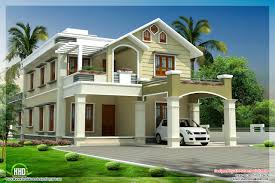 বিজ্ঞপনের ১০ টি মাধ্যম লিখে আনবে।
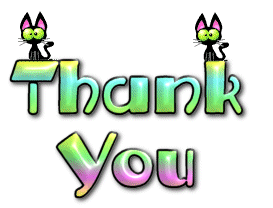 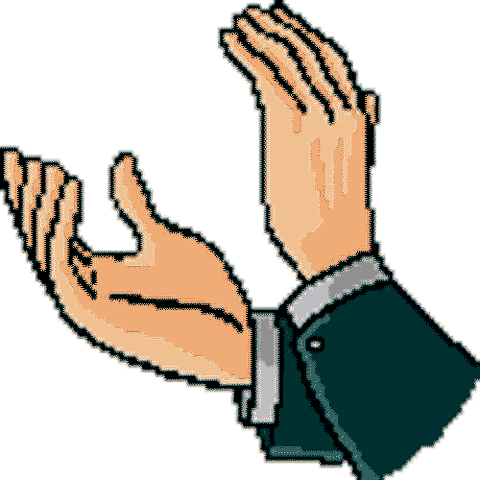 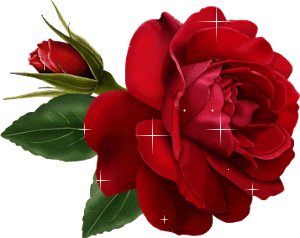